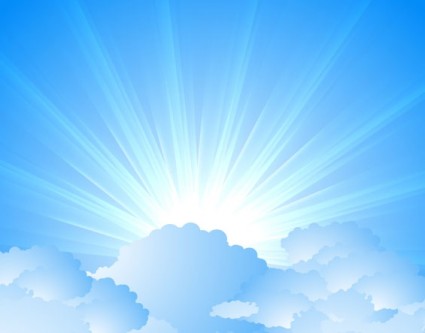 OMICS Journals are welcoming Submissions
OMICS International welcomes submissions that are original and technically so as to serve both the developing world and developed countries in the best possible way.
OMICS Journals  are poised in excellence by publishing high quality research. OMICS International  follows an Editorial Manager® System peer review process and boasts of a strong and active editorial board.
Editors and reviewers are experts in their field and provide anonymous, unbiased and detailed reviews of all submissions.
The journal gives the options of multiple language translations for all the articles and all archived articles are available in HTML, XML, PDF and audio formats. Also, all the published articles are archived in repositories and indexing services like DOAJ, CAS, Google Scholar, Scientific Commons, Index Copernicus, EBSCO, HINARI and GALE.
For more details please visit our website: http://omicsonline.org/Submitmanuscript.php
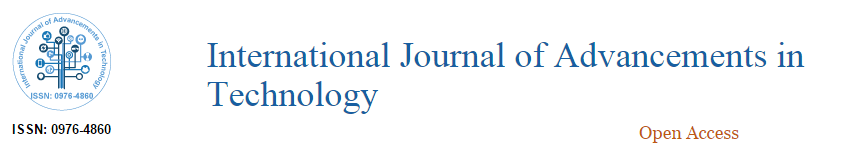 Punam Bedi
University of Delhi
India
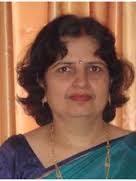 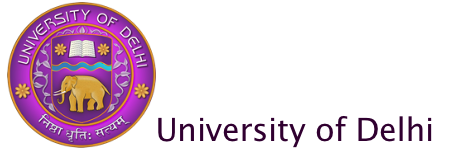 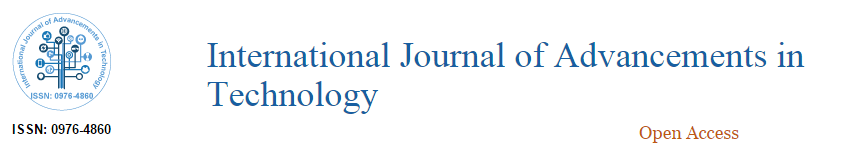 Biography
Punam Bedi is an Associate Professor in the Department of Computer Science, University of Delhi since January 2002. She was Head of Department of Computer Science, University of Delhi during Oct. 2005- Oct 2008. She also worked as acting Director, Delhi University Computer Centre from June 26 to Oct. 23, 2009. Before joining Department of Computer Science, University of Delhi, she worked as a Lecturer/ Reader in Deshbandhu College, University of Delhi from January 1987. 
She did her Doctorate in Computer Science from University of Delhi in 1999. She did her M.Tech. in Computer Science from IIT Delhi in 1986 and M.Sc. in Mathematics from IIT Delhi in 1984.
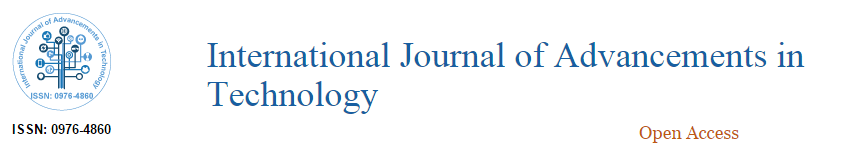 Research Interest
Web Intelligence, Semantic Web, Intelligent Information Systems	Intelligent, Software Engineering Intelligent Agents	Intelligent User Interfaces Fuzzy Logic Genetic Algorithms Knowledge Representation, Ontologies Software Engineering and Data Mining, Software Reliability Requirement Engineering Human Computer Interaction (HCl) Trust Information Retrieval Personalization Steganography and Steganalysis.
For Upcoming Conferences
http://www.conferenceseries.com/
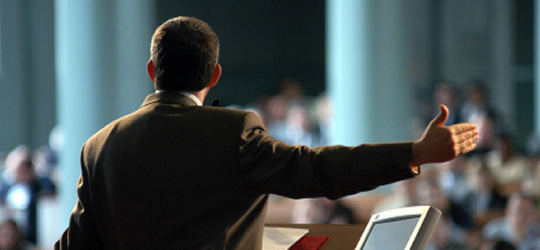 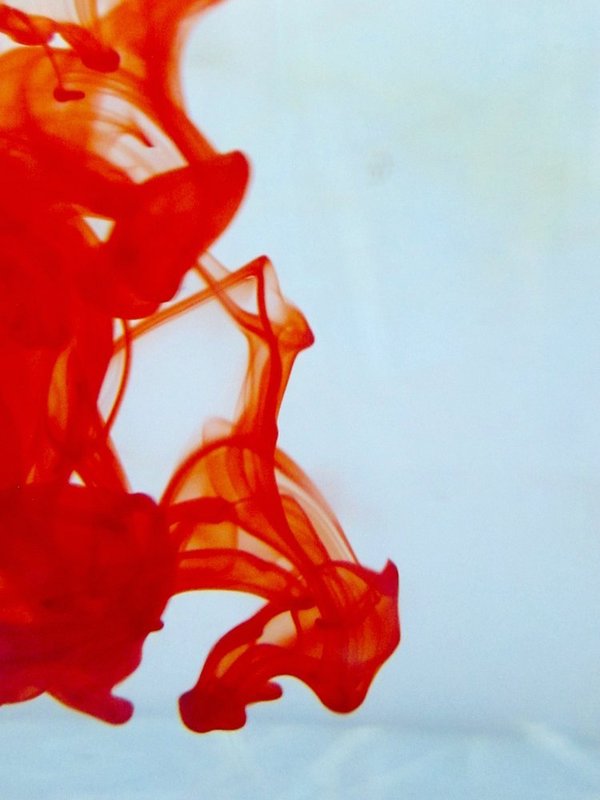 OMICS International Open Access Membership
OMICS International Open Access Membership enables academic and research institutions, funders and corporations to actively encourage open access in scholarly communication and the dissemination of research published by their authors.
For more details and benefits, click on the link below:
http://omicsonline.org/membership.php
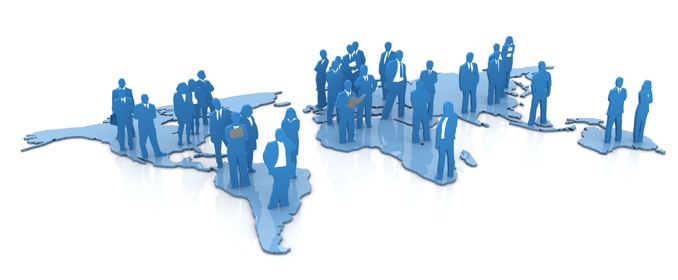